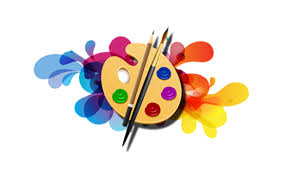 arte
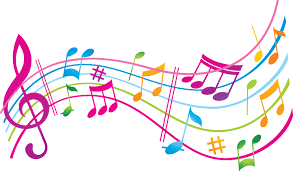 música
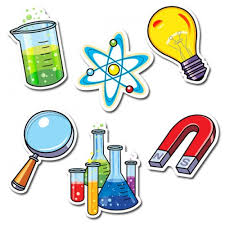 ciencias
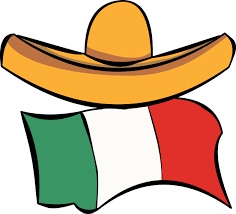 español
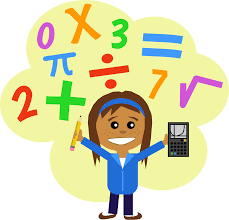 matemáticas
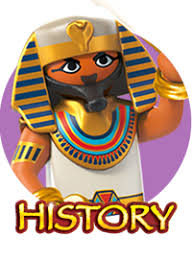 historia
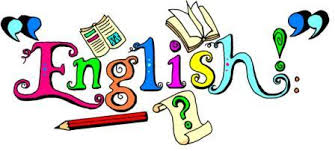 inglés
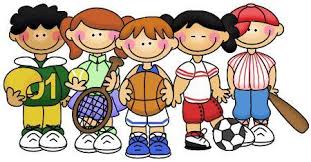 educación física
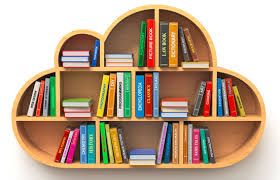 biblioteca
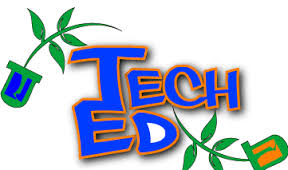 tecnología